Year 5 Living things and their habitats
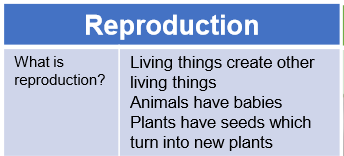 Key Vocabulary
Life cycle – the stages a living thing goes through in its life 

Reproduction – the process by which a living organism creates a likeness to itself

Asexual reproduction – offspring gets genes from one parent so they are clones of their parents 

Sexual reproduction – offspring get genes from both parents so they inherit a mix of features from both 

Fertilise – The action of fusing the male and female sex cells in order to develop an egg

Metamorphosis – and abrupt and obvious change in the structure of an animals body and their behaviour
Life cycles
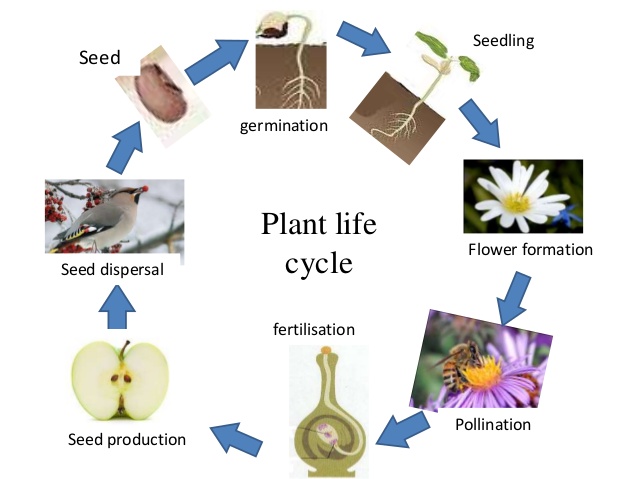 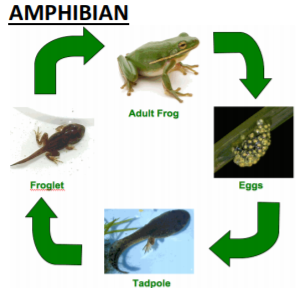 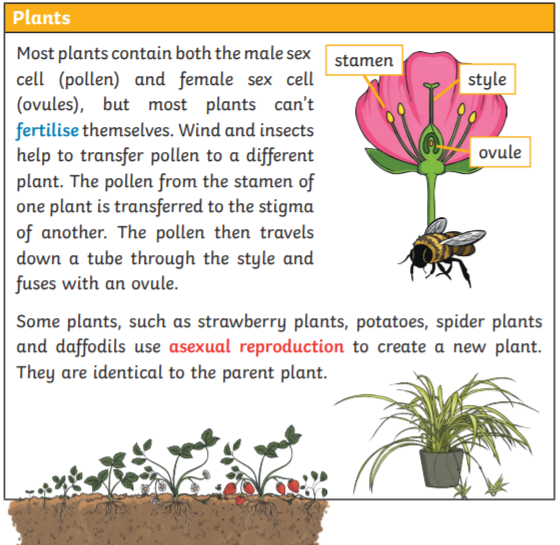 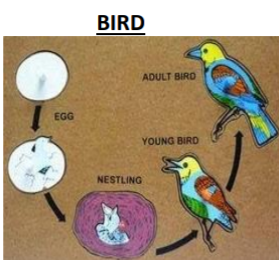 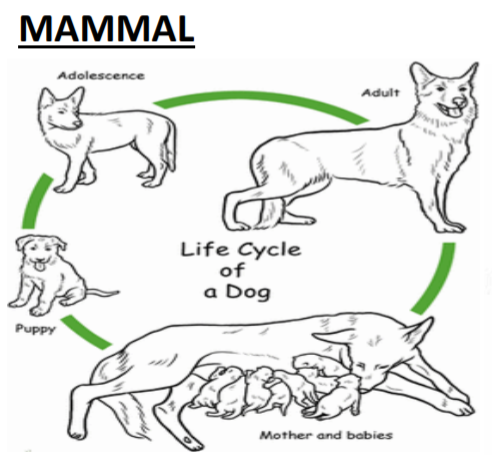 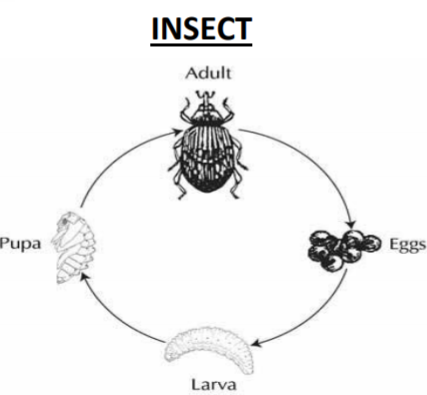 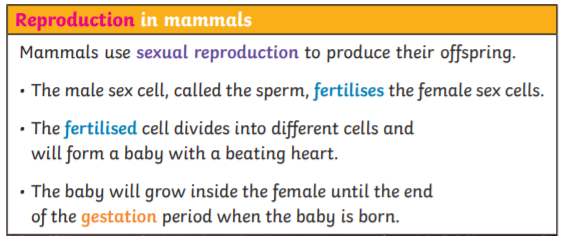 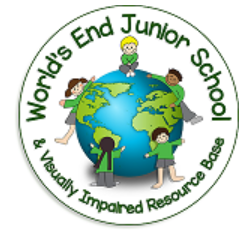